Fig. 8. The role of IP‐10 in CHS. Five days after sensitization with 3.0% TNCB, mice were challenged with ...
Int Immunol, Volume 15, Issue 2, January 2003, Pages 251–260, https://doi.org/10.1093/intimm/dxg028
The content of this slide may be subject to copyright: please see the slide notes for details.
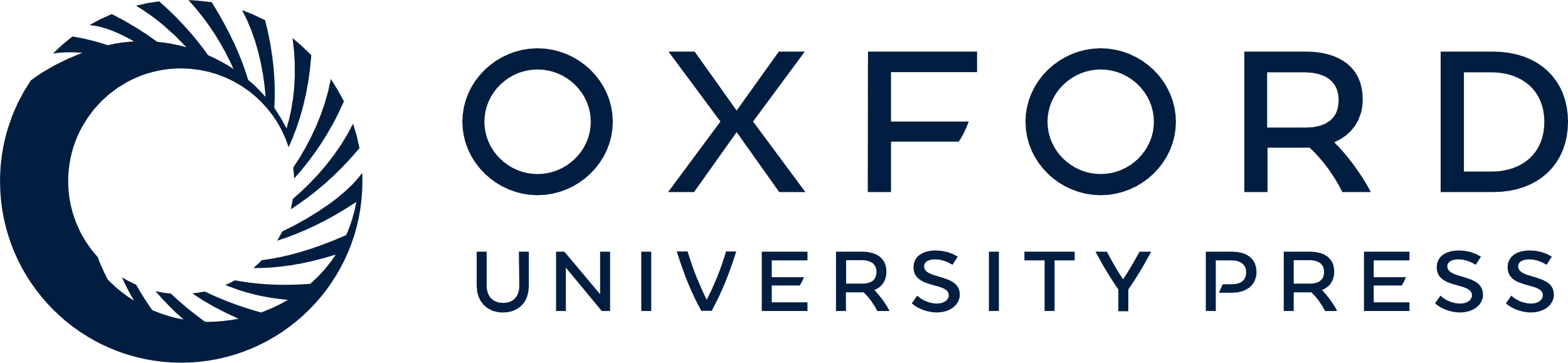 [Speaker Notes: Fig. 8. The role of IP‐10 in CHS. Five days after sensitization with 3.0% TNCB, mice were challenged with 1.0% TNCB and injected with either 100 µg of anti‐mouse IP‐10 mAb or 1 µg of rmIP‐10 intradermally into the ear. Ear swelling was then measured. (A) Wild‐type mice were treated with either control Ig or anti‐IP‐10 mAb. (B) Wild‐type mice or TNF‐α–/– mice were treated with PBS or rIP‐10 before or after sensitization with TNCB and then ear swelling was measured. Each circle represents an individual mouse. An average ± SD for each group of mice is shown. Student’s t‐test was used for statistical evaluation of the results. *P < 0.05 and **P < 0.001.


Unless provided in the caption above, the following copyright applies to the content of this slide:]